Этапы развития науки генетики
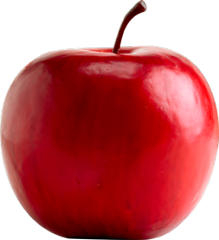 Генетика
Наука, исследующая закономерности наследственности и изменчивости у живых организмов
При наследовании признаков людей привлекали следующие свойства:
Сходство признаков потомства и родительских форм;
Отличия признаков потомства от родительских форм;
Появление в потомстве свойств предыдущих поколений.
Наследственность – это способность организмов передавать признаки из поколения в поколения
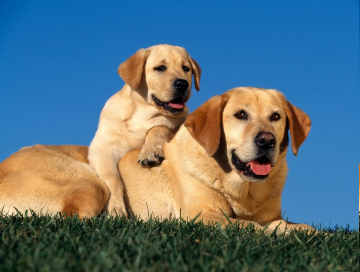 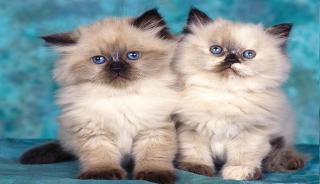 Изменчивость – это способность организмов приобретать новые признаки
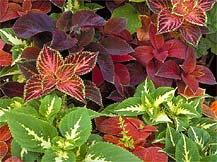 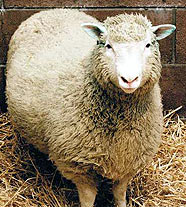 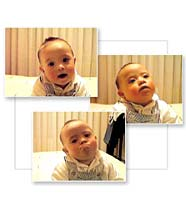 Наследственность
Указывает на индивидуальные отличия внутри вида
Изменчивость
Обеспечивает передачу этих признаков из поколения в поколение
Многообразие видов и их приспособленность 
к условиям ОС
История развития генетики
1900-1910 гг.
1911-1953 гг.
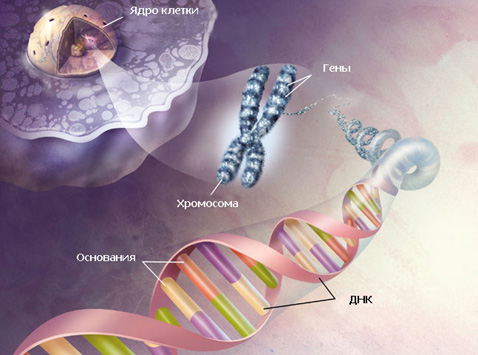 1953 г. по 
настоящее 
время
История развития генетики
Грегор Иоганн Мендель (1822 – 1884гг.)
Австрийский естествоиспытатель, монах, основоположник учения о наследственности;
1865 г. «Опыты над растительными гибридами»;
Создал научные принципы описания и исследования гибридов и их потомства;
Разработал и применил алгебраическую систему символов и обозначений признаков;
Сформулировал основные законы наследования признаков в ряду поколений, позволяющие делать предсказания.
1 период
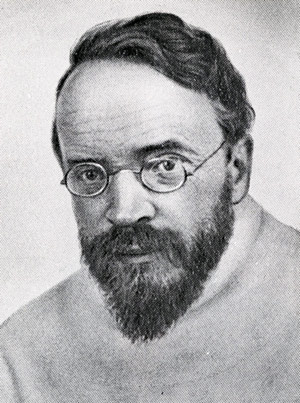 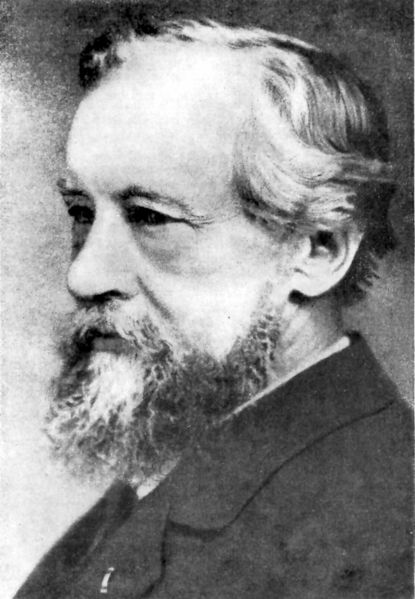 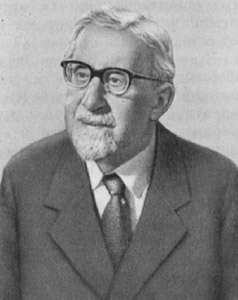 Гуго Де Фриз (1848 – 1935) - голландский ученый
Эрих Чермак (1871 -1962) – австрийский ученый
Карл Эрих Корренс (1864 – 1933) – немецкий ученый
Независимо друг от друга   переоткрыли законы Г.Менделя
1900 год – год рождения науки генетики
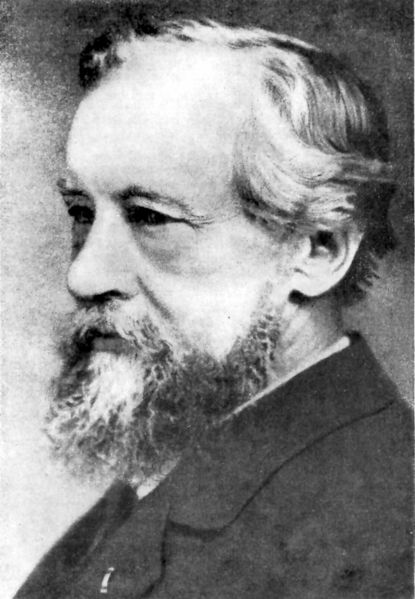 Г. де Фриз предложил мутационную теорию, которая объясняла наследственную изменчивость
В. Иогансен (1903 г)
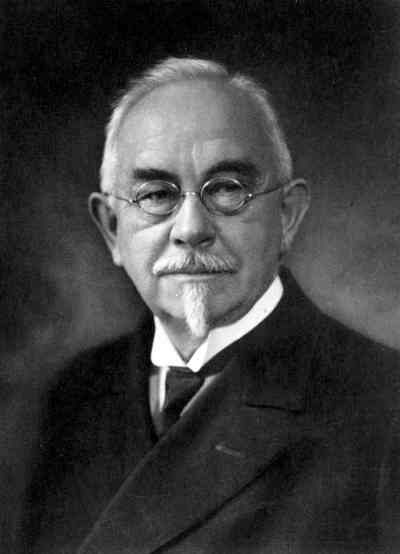 Взяв за основу труды Менделя, создал теорию популяции и теорию «чистых линий». Ввел в генетику термины: «ген», «генотип», «фенотип»
У. Бэтсон (1906)
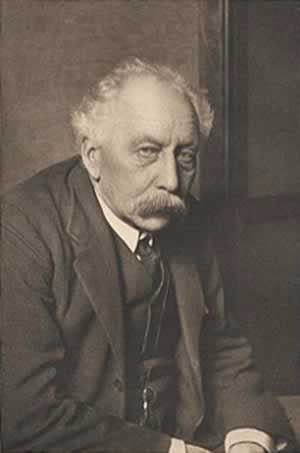 Ввел в науку термин: «генетика»
2 период
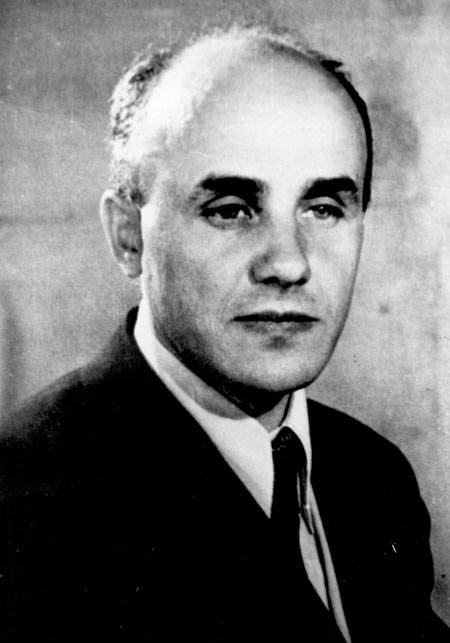 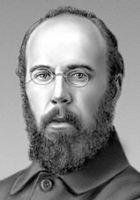 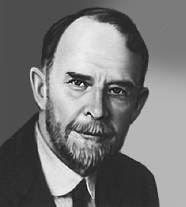 Т. Морган создал хромосомную теорию наследственности
А. Серебровский и Н. Дубинин  создали генную теорию, доказали дискретность гена
3 период
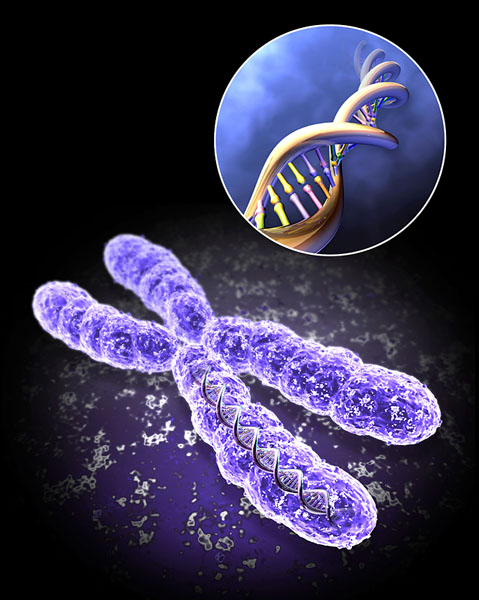 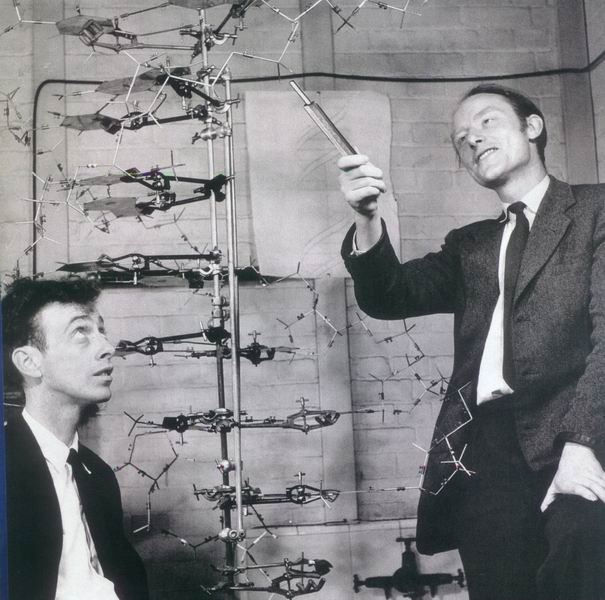 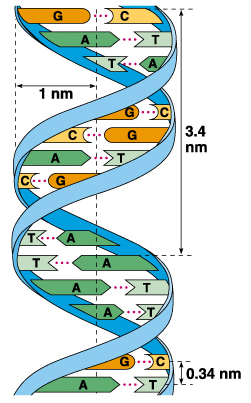 Дж. Уотсон и Ф. Крик
Открыли структуру ДНК в 1953г.
Период застоя в развитии генетики в бывшем СССР (1948-1964)
Создатель псевдонаучного «мичуринского учения» в биологии; 
Отрицал классическую генетику как «идеалистическую» и буржуазную; 
Утверждал возможность «перерождения» одного вида в другой;
В результате монополизма Лысенко и его сторонников в СССР в 30 – 40 годы были разгромлены научные школы в генетике, оговорены честные ученые, затормозилось развитие биологии и сельского хозяйства.
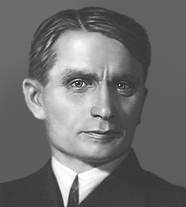 Лысенко Т. Д. 
(1898 – 1976)
История генетики в датах
1935г  - экспериментальное определение размеров гена
1953 – структурная модель ДНК
1961 – расшифровка генетического кода
1962 – первое клонирование лягушки
1969 – химическим путем синтезирован первый ген
1972 – рождение генной инженерии
1977 – расшифрован геном бактериофага Х 174, секвенирован первый ген человека
1980 – получена первая трансгенная мышь
1988 – создан проект «Геном человека»
1995 – становление геномики как раздела генетики, секвенирован геном бактерии
1997 – клонировали овцу Долли
1999 – клонировали мышь и корову
2000 год – геном  человека прочитан!
Домашнее задание
§ 17, 18 прочитать;
Стр. 105  устно ответить на вопросы;
Подготовить доклады об ученых, внесших вклад в становление науки генетики.